Тема урока :«Путь к парламентской монархии» новая история7 класс.
План урока:
1.Движение протеста

2.Протекторат Кромвеля

3.Реставрация монархии.
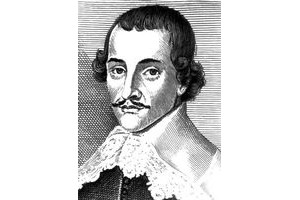 Левеллеры – уравнители.
Джон Лильберн – руководитель левеллеров .
Вел борьбу с парламентом.
Программа левеллеров (1646 г)
1.Уничтожение власти короля
2.Передача власти палате общин
3.Ежегодные выборы в парламент
4.Признание равных прав всех членов общества.
Диггеры.               Джерард Уинстенли.
1.Захват пустующих земель
2.Действовать не оружием, а лопатой
Протекторат Кромвеля.
1653-Кромвель вошел в здание парламента и разогнал депутатов.
1654-Кромвель объявил себя лордом-протектором.
В Англии установилась военная диктатура.
Политика  Кромвеля.
Внутренняя политика
1.Подтвердил все законы парламента
2.Жестоко подавлял восстания
3.Сторонники короля платили в казну 10%
Внешняя политика
1.1649- поход в Ирландию
2.1651 – Навигационный акт: ввоз товаров только на английских судах.
1658- смерть Оливера Кромвеля.
1660 – восстановление монархии.
Карл II  Стюарт
Яков II Стюарт
1688 – «Славная революция»
Положила конец войне парламента с королем . Революция XVII века завершилась.
«Билль о правах» 
1689 год
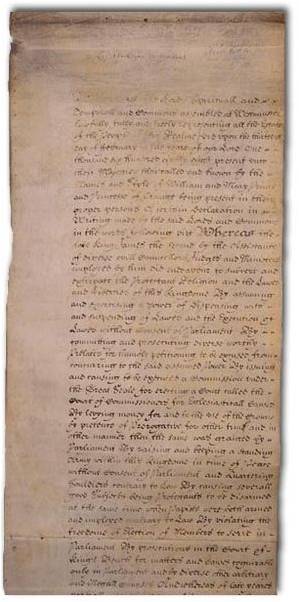 Парламент утверждал все законы
Король лишался права:
приостанавливать действие законов, либо их исполнение;
устанавливать и взимать налоги на нужды короны;
формировать и содержать постоянную армию в мирное время.
В Англии установилась конституционная монархия
Билль о правах 
1689 года.
Династия Ганноверов .
Георг I
 (Георг Людвиг Ганноверский)  - король Великобритании в 1714 – 1727 годах, первый представитель Ганноверской династии на королевском троне Великобритании.
Династия Ганноверов .
ГЕОРГ II
  Король  Великобритании , правивший в  1727--1760
Двухпартийная политическая система
ТОРИ
ВИГИ
Защищали права
парламента,
выступали за
реформы
=> либералы
Сохранение
королевских прав,
традиций,
существующего
порядка
=> консерваторы
Монарх «царствует, но не правит»
Парламентская монархия – монархия, ограниченная законом и парламентом.
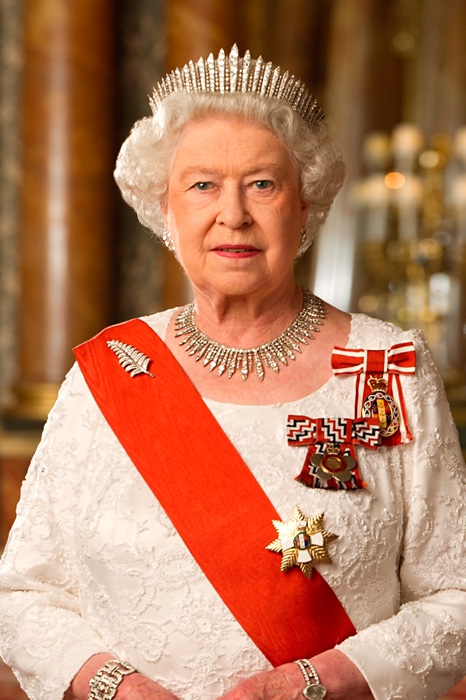 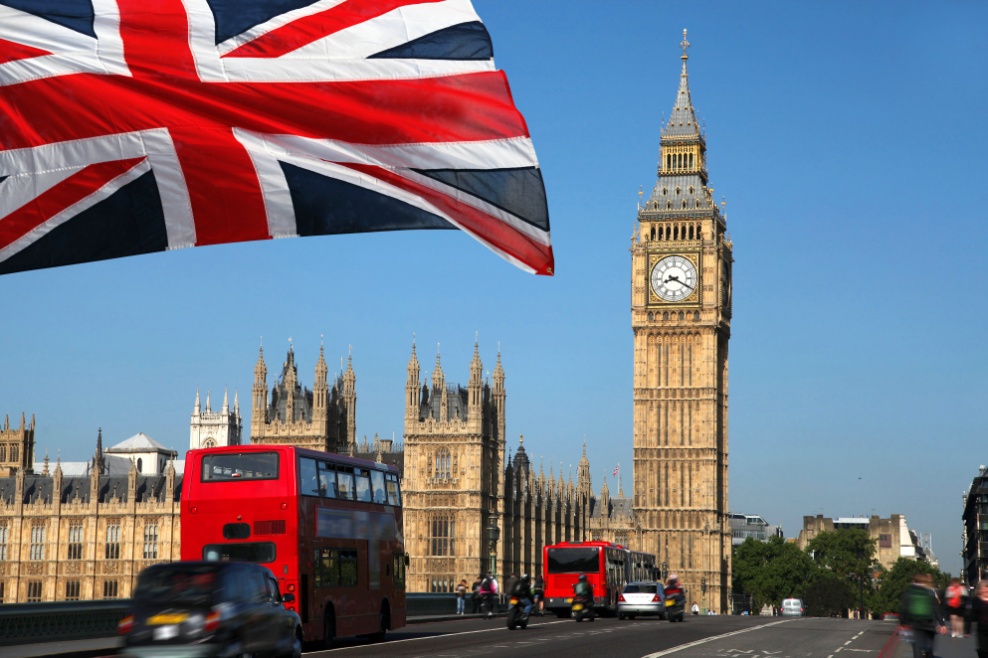 1707 г. – уния между Англией и Шотландией. Появляется государство Великобритания или Соединенное королевство.
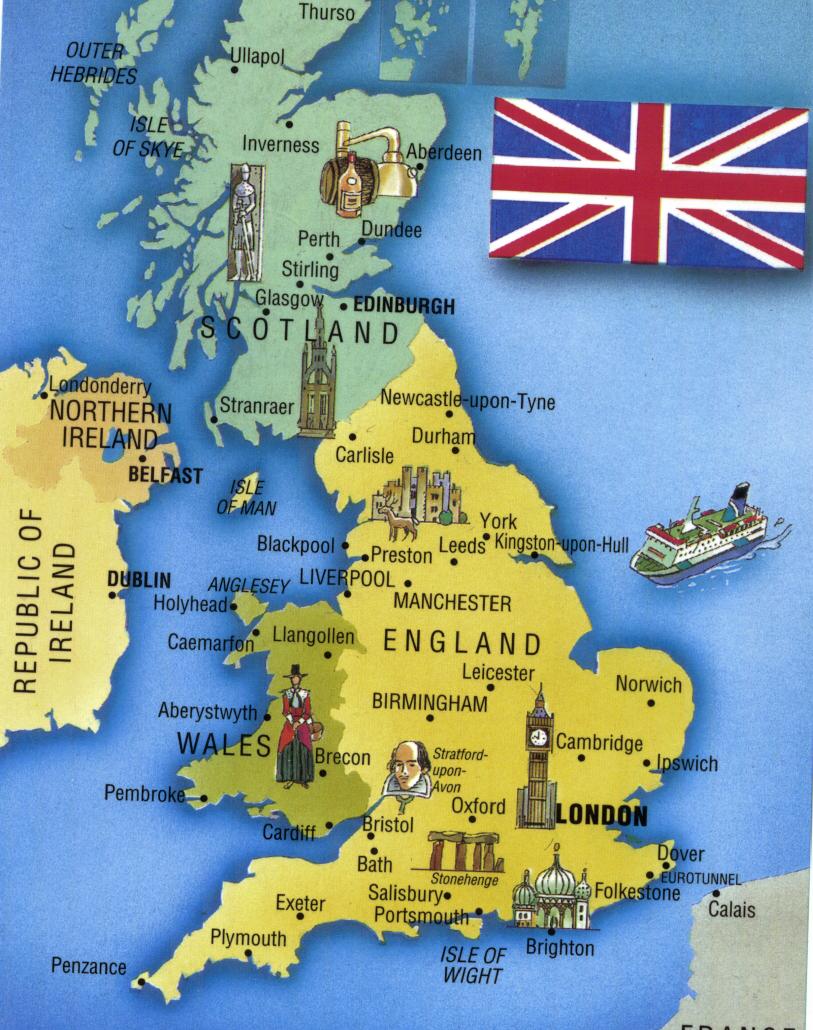 Великобритания 
1707 год
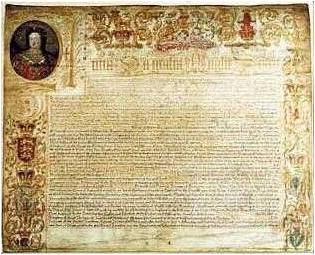 Два королевства ранее находились в состоянии личной унии, начиная с короля Якова VI Шотландского, ставшего королём Яковом I Английским в 1603 году. 
Англия и Шотландия имели различные парламенты и правительства. 
После одобрения Акта об Унии обоими парламентами шотландский парламент был распущен, и страной управляли единые парламент и правительство.
Договор об Унии
 королевств Англии 
и Шотландии
Парламентская монархия
Парламент - высший законодательный орган
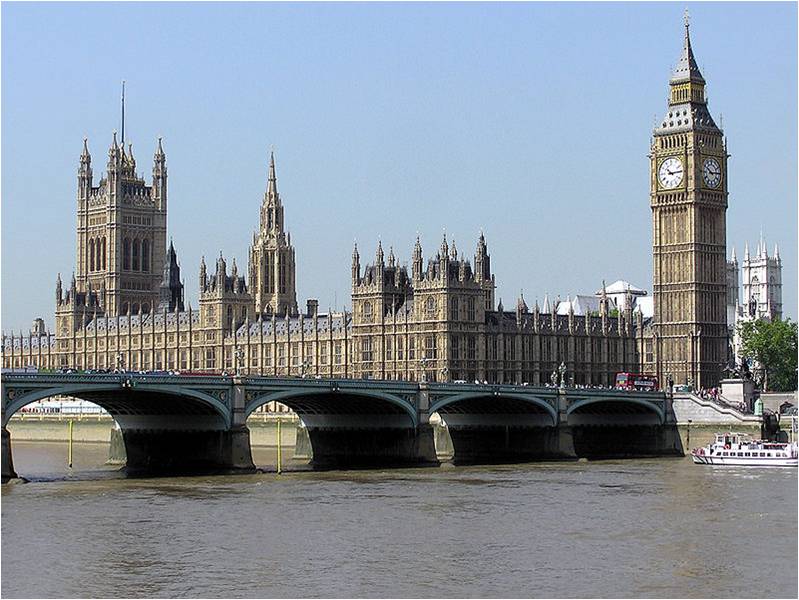 Палата лордов
Палата общин
здания Парламента 
(Вестминстерский дворец)
Кабинет министров- исполнительный орган власти
Итоги английской революции
Абсолютизм  был уничтожен.
Утвердилась конституционная монархия.
К власти пришли крупные землевладельцы и предприниматели.
Были созданы благоприятные условия для развития капитализма.
Положено начало созданию колониальной империи.
Утвердилась свобода вероисповедания.
Домашнее задание:
Параграф 17, вопросы 4, 7
Подготовить сообщения :
«Оливер Кромвель»
 «Династия Ганноверов»